Взаимоотношения животных в природе
Учитель биологии ГБОУ школы № 83
Города Санкт- Петербурга
ГУКОВА ОЛЬГА АЛЕКСАНДРОВНА
квартирантство
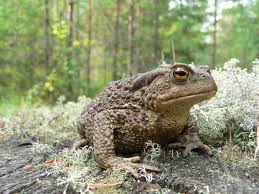 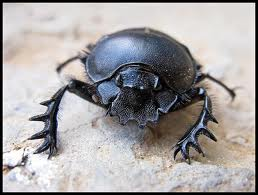 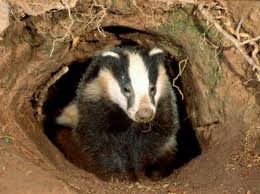 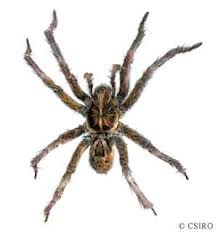 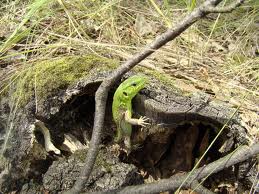 квартирантство
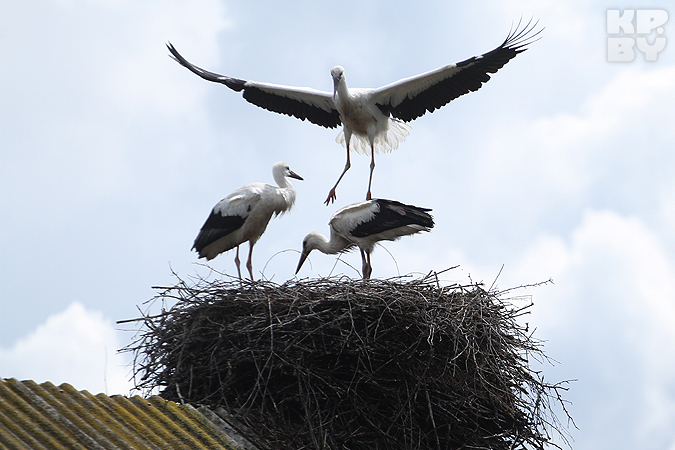 Взаимоотношения при которых один организм получает пользу, другому они безразличны
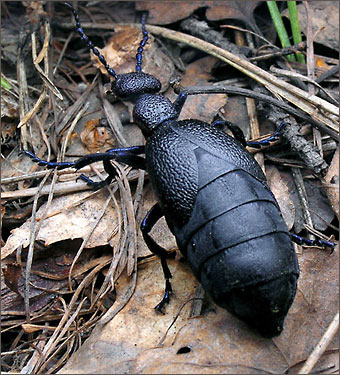 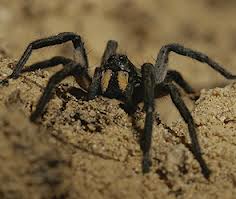 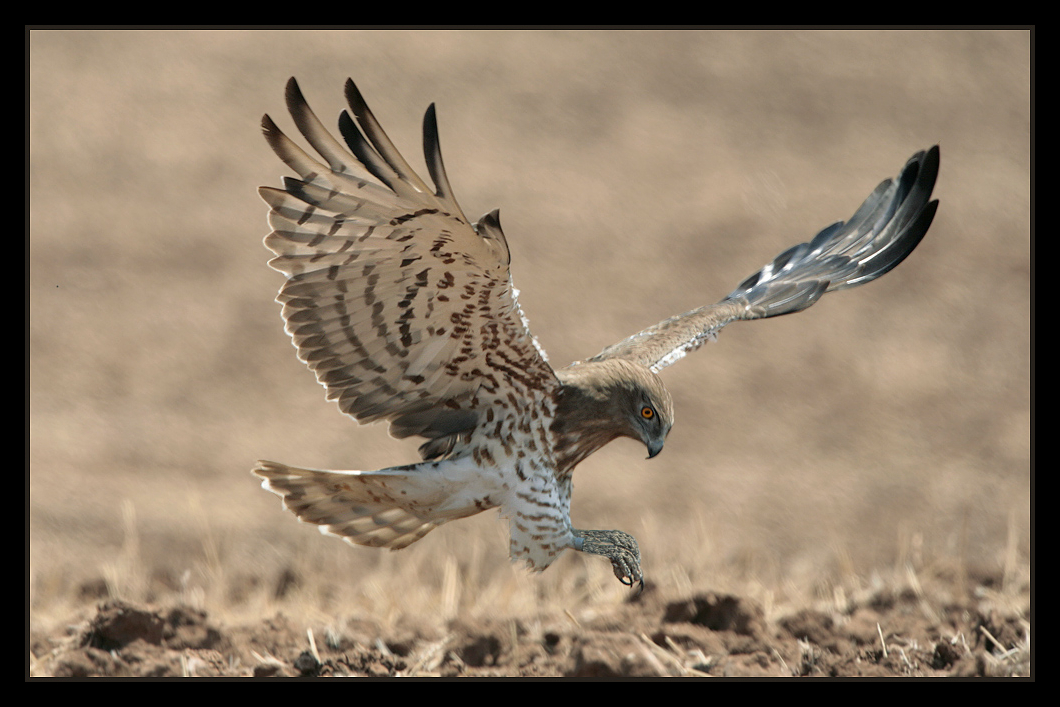 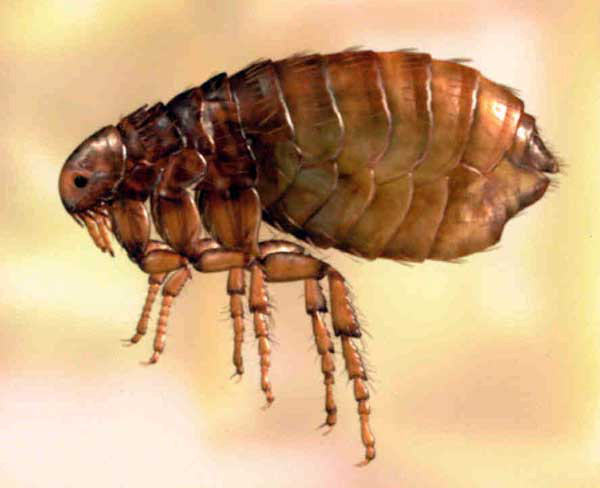 паразитизм
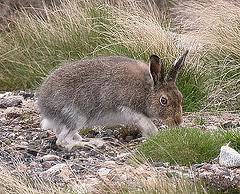 хищничество
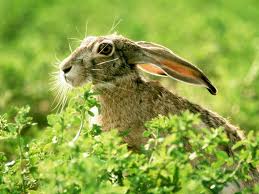 конкуренция
симбиоз
квартирантство
хищничество
паразитизм
конкуренция
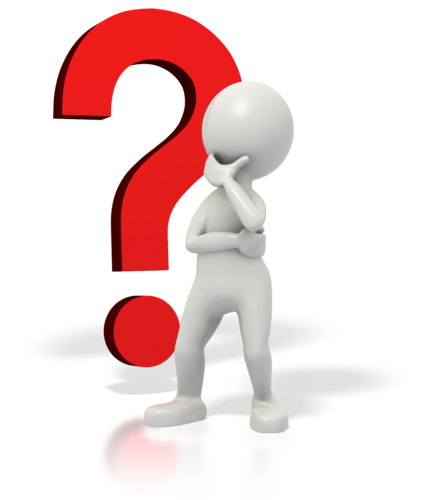 Какие взаимоотношения животных отражены в схеме ?
Перерисуйте схему и подпишете их названия.
взаимоотношения
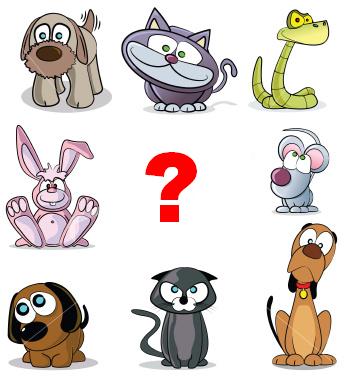 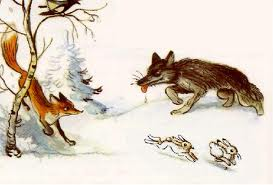 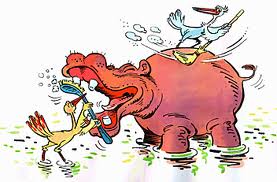 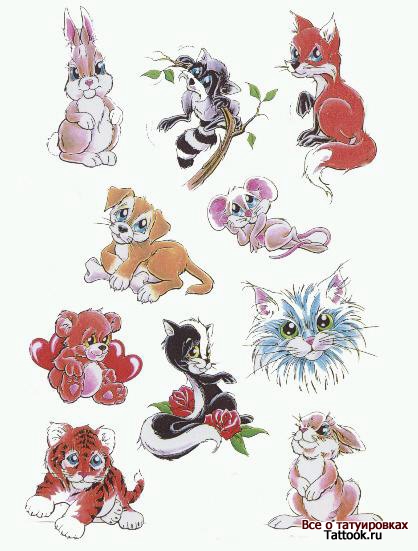 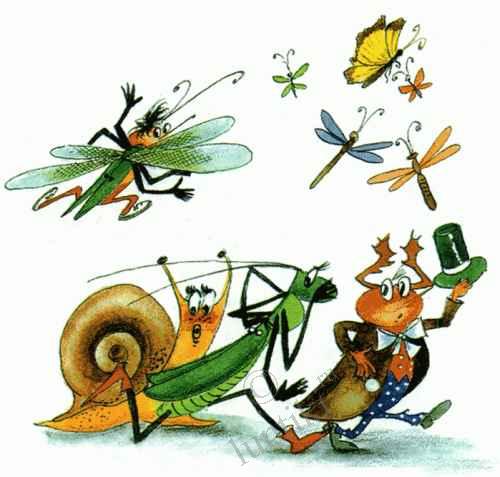 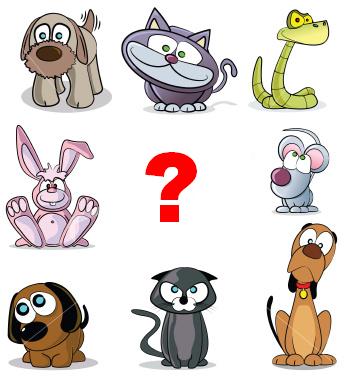 хищничество
паразитизм
симбиоз
конкуренция
квартирантство
пищевые связи
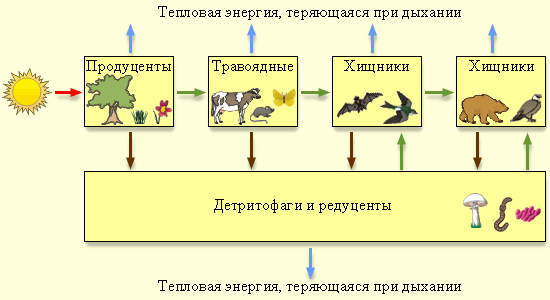 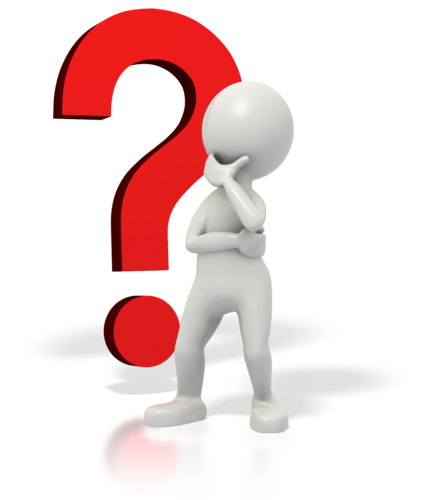 Используя рисунок составьте схемы пищевых связей леса.
пищевые связи в лесу
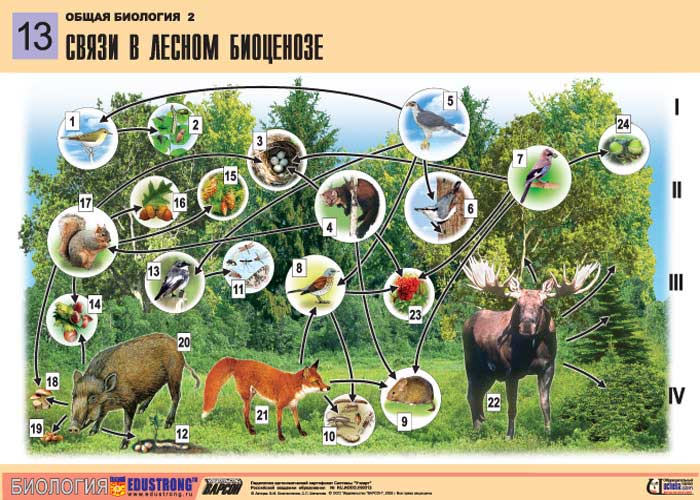